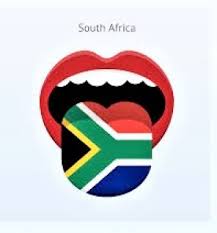 LCS 311 Veeltaligheid in die Samelewing en Opvoeding
Lesing 6 Deel 2:
Translanguaging and co-languaging
Gebaseer op bladsye 22-26 van die Kursusleser
Herhaling : Lesing 6 Deel 1
Familie en Individuele Meertaligheid

Die gesin as n gemeenskap van praktyk en plek van  taalsosialisering

Taal ideologieë en taal houdings
Lesing 6 Deel 2: DoelwitteTranslanguaging and co-languaging
Definisie van translanguaging, oorsprong, evolusie, voordele in die opvoedkundige konteks (in onderrig, leer en assesserings)

Definisie van co-languaging, verhoudings met translanguaging
4
Agtergrond tot translanguaging

Meer en meer, veral in stedelike gebiede, maak mense gebruik van kenmerke van watter verskeidenheid tale hulle ook al blootgestel word om hul kommunikatiewe doeleindes te bereik.

Moderne sosiolinguiste noem hulle taaljundiges (Lytra and Jørgensen, 2008:5).  Volgens Lytra en Jørgensen (ibid.: 6) staan hierdie verskynsel bekend as poli-linguale gedrag

In 'n mate, is hierdie konsep soortgelyk aan dié van ‘afgekapte meertaligheid' aangesien hierdie sprekers nie noodwendig wye vaardigheid het in al die tale wat hulle gebruik nie.

Nog 'n konsep wat toenemend gebruik word om die veeltalige gedrag van individue te beskryf, is translanguaging.
Translanguaging
5
Tans word dit verkies om baie van die ander terme wat gebruik word om meertalige praktyke van individue te beskryf.
e.g. 
kode-vermenging / skakeling, metrolingualisme, polilanguaging, polilinguale languaging, heteroglossia, kode-maas, translinguale praktyk, buigsame tweetaligheid, multi-languaging, en hibriede taalpraktyke

Dit verwys na hoe meertaliges kommunikeer en betekenis maak deur taalkundige kenmerke uit verskillende tale te gebruik en te vermeng
 (Hornberger and Link (2012: 240). 
      Met ander woorde, die vloeibare taalpraaktyke van meertaliges. 

Die trans-voorvoegsel in hierdie term vang terselfdertyd die pendel oor, sowel as die ongedaanmaking van sosiaal gekonstrueerde taalgrense, 

Terwyl die verbale selfstandige naamwoord/ agtervoegsel -ing  die agentiewe, proses of kreatiewe aard van hibriede taalgebruik beklemtoon (Antia, 2018).
Oorsprong van die term translanguaging
6
Oorspronklik, is die term gebruik om te verwys na 'n spesifieke pedagogiese praktyk in Walliese klaskamers (in Wallis) in die 1980's. 

- Studente sal gevra word om een taal vir n spesifieke klaskameraktiwiteit  en ‘n  ander taal vir ‘n ander aktiwiteit te gebruik (Hornberger &amp; Link, 2012; Wei &amp; Garcia, 2016).  
       
   Bv. 1: Hulle sou 'n teks in Engels lees en 'n opsomming daarvan in Wallies skryf. 
In hierdie voorbeeld word een taal (Engels) gebruik vir inset/ontvanklike doeleindes en 'n ander taal (Wallies) vir uitset/produktiewe doeleindes. 

Bv. 2: In baie klasse in Arabiese skole in Israel word 'n teks in die geskiedenis in Engels gelees, studente word gevra om die artikel in Hebreeus op te som, en die mondelinge bespreking vind in Arabies plaas... (Shohamy (2011: 427)
Evolusie in die gebruik van die term translanguaging
7
In sy huidige gebruik, dek die term translanguaging 'n veel groter verskeidenheid taalpraktyke as waarna dit aanvanklik gebruik is om na te verwys.












Insluitend, onder andere:
Die praktyk om twee of meer tale binne n enkele aktiwiteit (of kommunikatiewe gebeurtenis) te gebruik-bv. Op n wyse wat tradisioneel as kodewisseling/vermenging beskryf sou word.
NB: In teenstelling met kodeskakeling, beskou translanguaging nie die uiteenlopende taalkundige kenmerke wat 'n individu se repertoire vorm as afsonderlike taalstelsels nie, maar eerder as die samestelling van een geheel, geïntegreerde taalstelsel (Velasco &amp; García, 2014: 7).


2. Praktyke wat ook taalvariëteite behels en nie net dié wat as “hele” tale beskou word nie.
8
Evolusie in die gebruik van die term translanguaging
3. Vertaalpraktyke

Bv- die gebruik van 'n bepaalde taal om, in hakies, die betekenis van sekere Engelse woorde en frases te gee, of 
- die voorsiening van groter stukke tekste eers in Engels dan in 'n ander taal(s), soos in sommige LCS311-skyfies. 
 


4. Meertalige praktyke in nie-opvoedkundige kontekste (soos plek van aanbidding, huis, werkplek, sosiale media, ens.) 
     
Bv.: By my plek van aanbidding is die dominante taal Engels, maar soms sou die prediker ook die boodskap in Afrikaans oordra. Daar is baie kere waar die preek in Beide Engels en Afrikaans gegee word.

                                          (Bron : LCS311 Essay One student script, 2017)
8
Nog 'n taalpraktyk wat verband hou met translanguaging is co-languaging, wat verwys na “'n strategie waardeur [twee of meer] tale visueel aangebied word en vergelyk word om studente uit verskillende taalagtergronde te akkommodeer deur terme en frases uit hierdie tale te kontrasteer” (Van der Walt (2013:149).

Bv: plakkate/borde wat in twee of meer tale geskryf is; tweetalige woordelyste; meertalige lesingskyfies (soos in LCS311). 





















Co-languaging ondersteun translanguaging in die sin dat wanneer hulle sukkel om 'n woord, frase of sin in 'n bepaalde taal te verstaan, lesers die weergawe in die ander taal(s) kan raadpleeg.
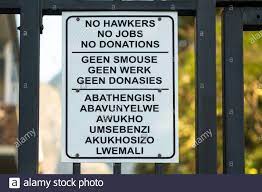 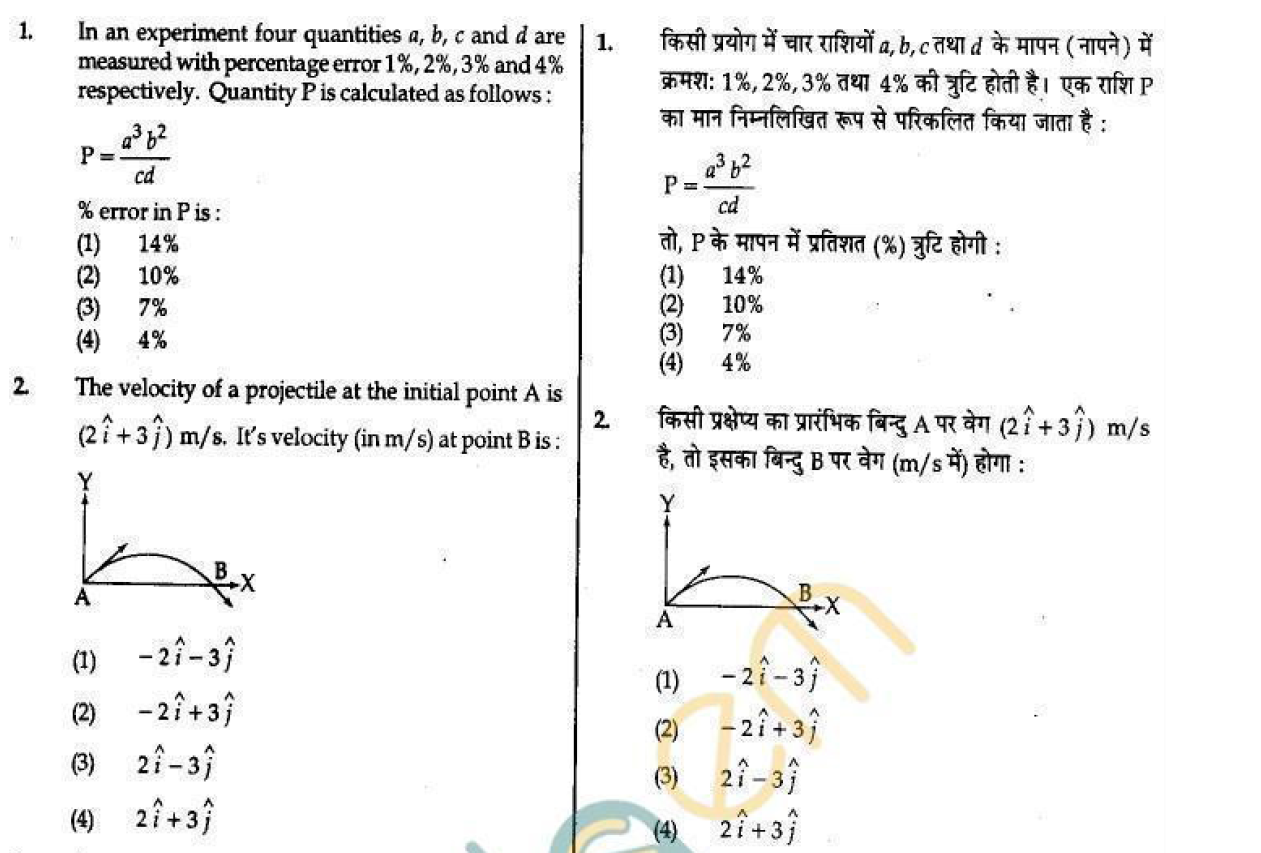 Voordele van translanguaging
9
In opvoedkundige kontekste: 
(a) In onderrig en leer kan translanguaging die volgende voordele inhou:
 
-	Dit kan ' n dieper en voller begrip van die onderwerp bevorder. 
Dit kan die ontwikkeling van die swakker taal help. 
Dit kan tuisskoolskakels en samewerking vergemaklik. 
Dit kan die integrasie van vlot sprekers met vroeë leerders help
                                       (Lewis, Jones & Baker 2012 citing Baker, 2001, 2006, 2011)


Benewens bogenoemde, kan vertaalde kantklets in lesinglokale nuttig  wees om die onbegrip van inhoud aan te spreek as gevolg van onvoldoende taalvaardighede...” (Antia, 2017: 196).
10
Voordele van translanguaging…(voortgesit)
(b) In assesserings (bv. toetse, eksamens, opdragte):
Voorsiening van instruksies en vrae meertalig kan studente help om dit ten volle en duidelik te verstaan (Antia, 2018) 
Om studente toe te laat om aan translanguaging deel te neem aan die voltooiing van assesserings (bv. om antwoorde vir eksamenvrae te skryf) kan hul prestasie verbeter

Bv,: oorweeg die volgende verslag deur 'n student van LCS311-klas in 2017: 

“[I]n the term test I was able to mix both English and IsiXhosa and that made me deliver my answers with full understanding and pass the test with more than sixty percent. 
[I]n die termyn toets was ek in staat om beide Engels en IsiXhosa te meng en dit het my toegelaat om my antwoorde met volle begrip te lewer en die toets met meer as sestig persent te slaag”.
11
Voordele van translanguaging…(voortgesit)
As gevolg van bogenoemde en ander voordele, word translanguaging toenemend deur geleerdes aanbeveel as 'n benadering in onderrig en leer, asook 'n model van taalgebruik in assesserings (bv. sien Antia, 2018; Makgamatha, et al. 2013; Shohamy, 2011). 


Studies oor translanguaging, soos dit in hierdie spesifieke module gebruik word, kan gelees word in publikasies deur huidige en voormaikluge dosente (Antia & Dyers 2016, 2017).
Besprekingsvrae
12
Is jy ooit betrokke in translanguaging  praktyke?
Indien “Ja,” gee voorbeelde?

Wat motiveer jou om translanguaging te gebruik  (d.w.s. wat is die rede(s) hoekom jy translanguaging gebruik?)

Dink jy dat translangaugingin opvoedkundige kontekste aangemoedig moet word? 
Hoekom of hoekom nie?
In watter modusse: gesproke, geskrewe of albei?
Op watter opvoedkundige vlak: primêr, sekondêr, tersiêr of almal?
Aankondiging
Groot/ Hoofopdrag

Neem asseblief kennis dat die instruksies, verwante inligting en relevante lesings vir die Hoofopdrag teen die einde van vandag op Ikamva geplaas sal word.